Starter: Do you know the difference between erosion and transport?
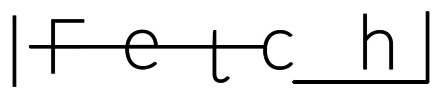 Features of a river
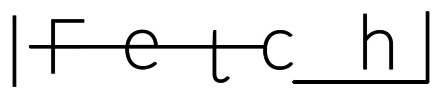 Learning objective: To achieve an A, students will use a rich amount of geographical vocabulary to explain the formation of a specific waterfall over time and use this understanding to infer how an area will have in the future
Starter: List all the features that can be found in a river.
Language for Learning:
Source, 
upper course, 
interlocking spurs, 
gorge, 
V-shaped valley.
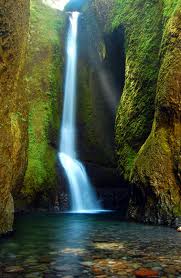 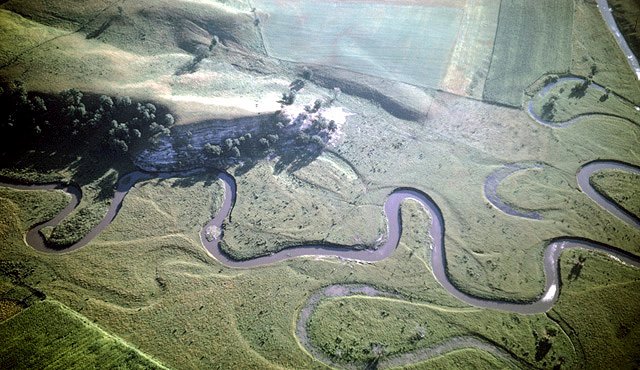 Challenge: Can these features be categorised?
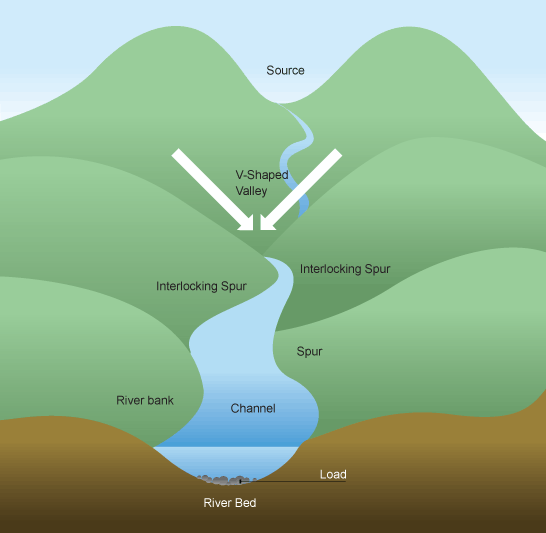 Landforms created by rivers:


UPPER COURSE
A V Shaped Valley:

The river cuts down through the land like a saw.

This is called Vertical EROSION.

Soil and Stones then get carried down stream – the V grows larger and wider over time.
So why do river change shape as we move downstream?
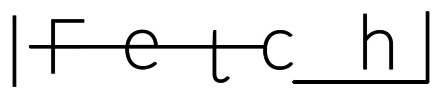 Demo: Watch the video:
What are the erosional processes?
What are the transportation processes?
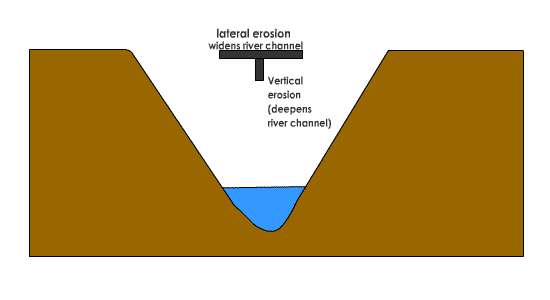 EROSION, TRANSPORTATION AND DEPOSITION
Features of a river (Waterfall)
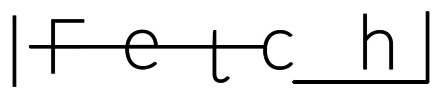 Demo: 60 second challenge!!!
Look at the diagram and remember as much as you can – you will be tested on it very soon. 
You can make rough notes on it if you want.
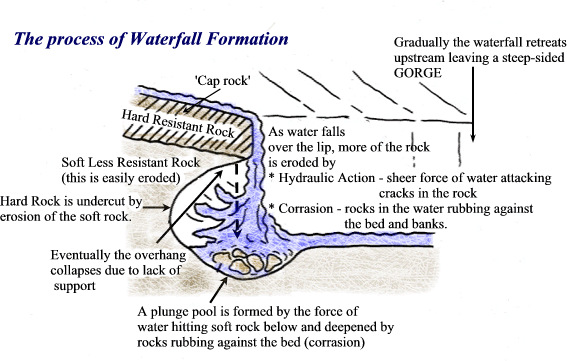 Meander
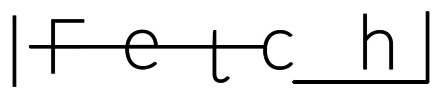 Meander starts at a slight bend.

Water flows faster on the outer curve of the bend, and slower on the inner bend.

Q: What do you think happens to the material/load the river is carrying?

A: Deposits in on the inner bank and erodes on the outer.
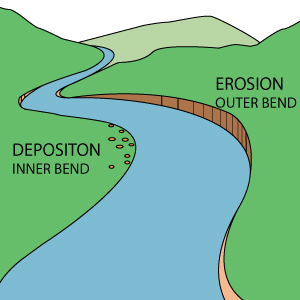 ANNOTATE YOUR HANDOUT WITH THE INFORMATION FROM EACH STEP
Meander starts at a slight bend…
Deposits in on the inner bank and erodes on the outer.
Water flows faster on the outer curve of the bend, and slower on the inner bend.
Over time the outer bank wears away and the inner grows.
As it continues the meander starts to grow into a loop.
http://www.cleo.net.uk/resources/displayframe.php?src=309/consultants_resources%2F_files%2Fmeander4.swf
[Speaker Notes: Print off sheet and students annotate each box.
Go through animation.]
Meander starts at a slight bend…
Deposits in on the inner bank and erodes on the outer.
Water flows faster on the outer curve of the bend, and slower on the inner bend.
Over time the outer bank wears away and the inner grows.
As it continues the meander starts to grow into a loop.
[Speaker Notes: Print off sheet and students annotate each box.]
Source Work
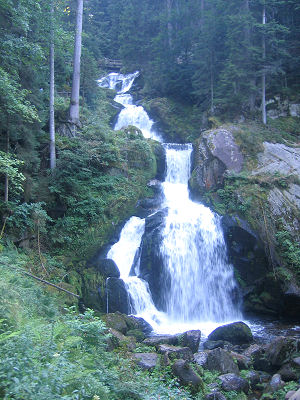 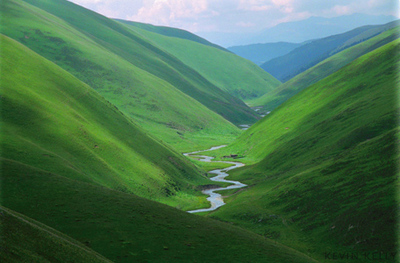 A
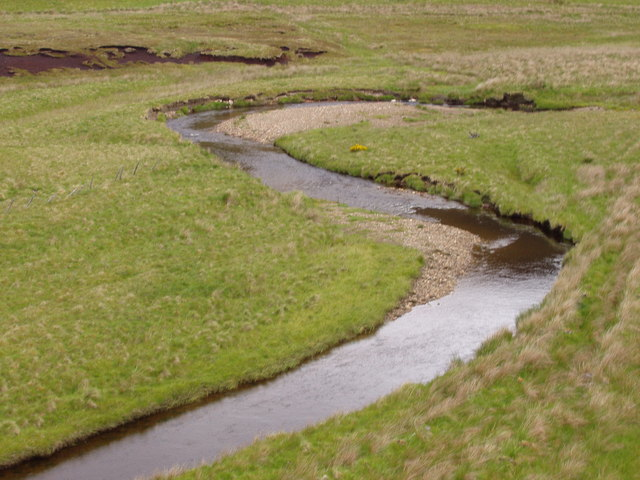 B
Look at the photos above:
What is happening at A? Why?
What is happening at B? Why?
What would this valley look like in 100 years?
Check your Learning
Demo: Complete the word fill below.
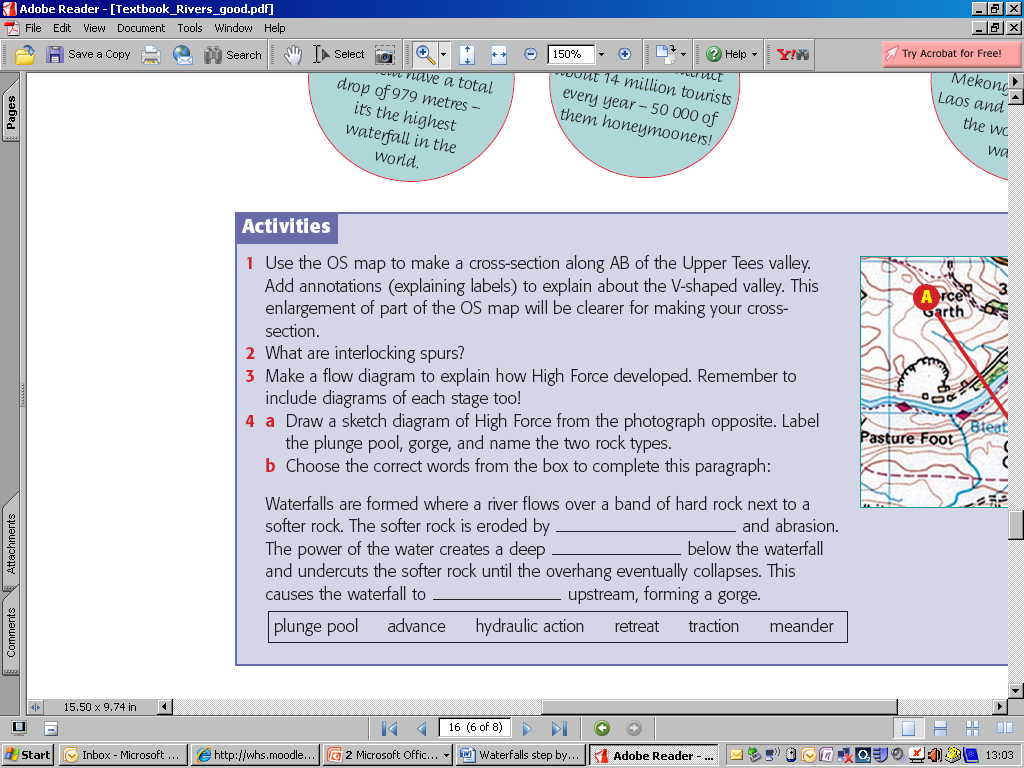 Drainage Basin
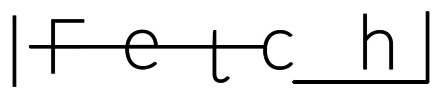 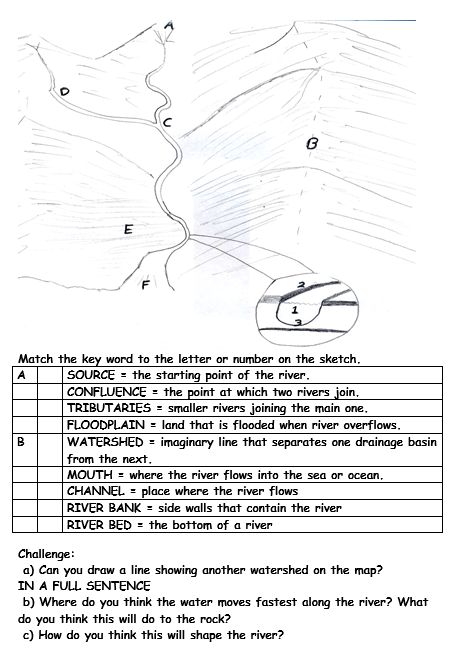 Demo: Math the key word to the letter on the sketch.
Mark scheme
How are waterfall formed?
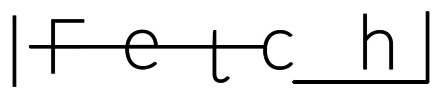 Demo:
Watch the animation and then put these cards into the correct order.
Complete your worksheet.
Markscheme
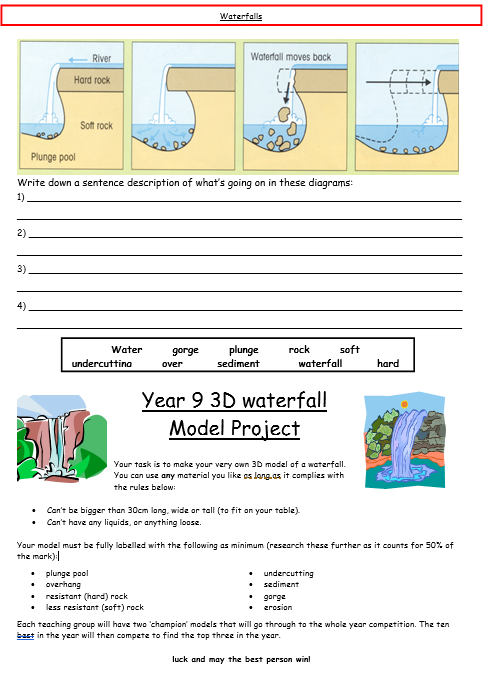 Water passes over hard rock and erodes the softer rock below
A plunge pool is formed and the river erodes backward as the water and rock swirl around
Eventually the hard cap rock overhangs and collapses under gravity
This process continues over time and the waterfall moves backwards or recedes to form a gorge
[Speaker Notes: Show animation then students put the cards in the correct order.]
Features of a river
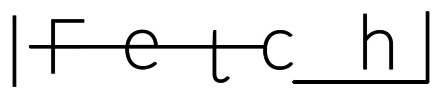 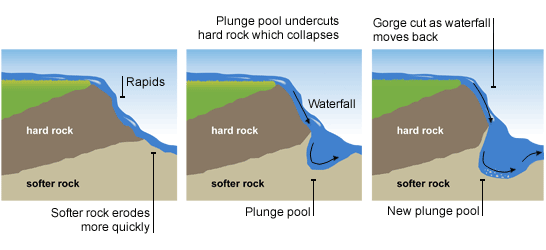 Finally, explain how a waterfall is formed. 
Use diagrams to help. (5 marks) 

Use firstly…….. Secondly ………. Thirdly…………………
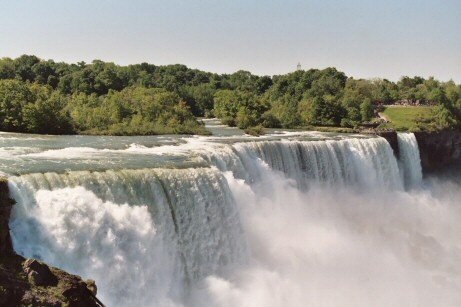 Language for learning 
Corrasion, 
Plunge pool, 
hydraulic  action, 
hard resistant rock, 
overhang, 
gorge,
 soft rock.